আজকের পাঠে স্বাগত
কেমন আছো সবাই
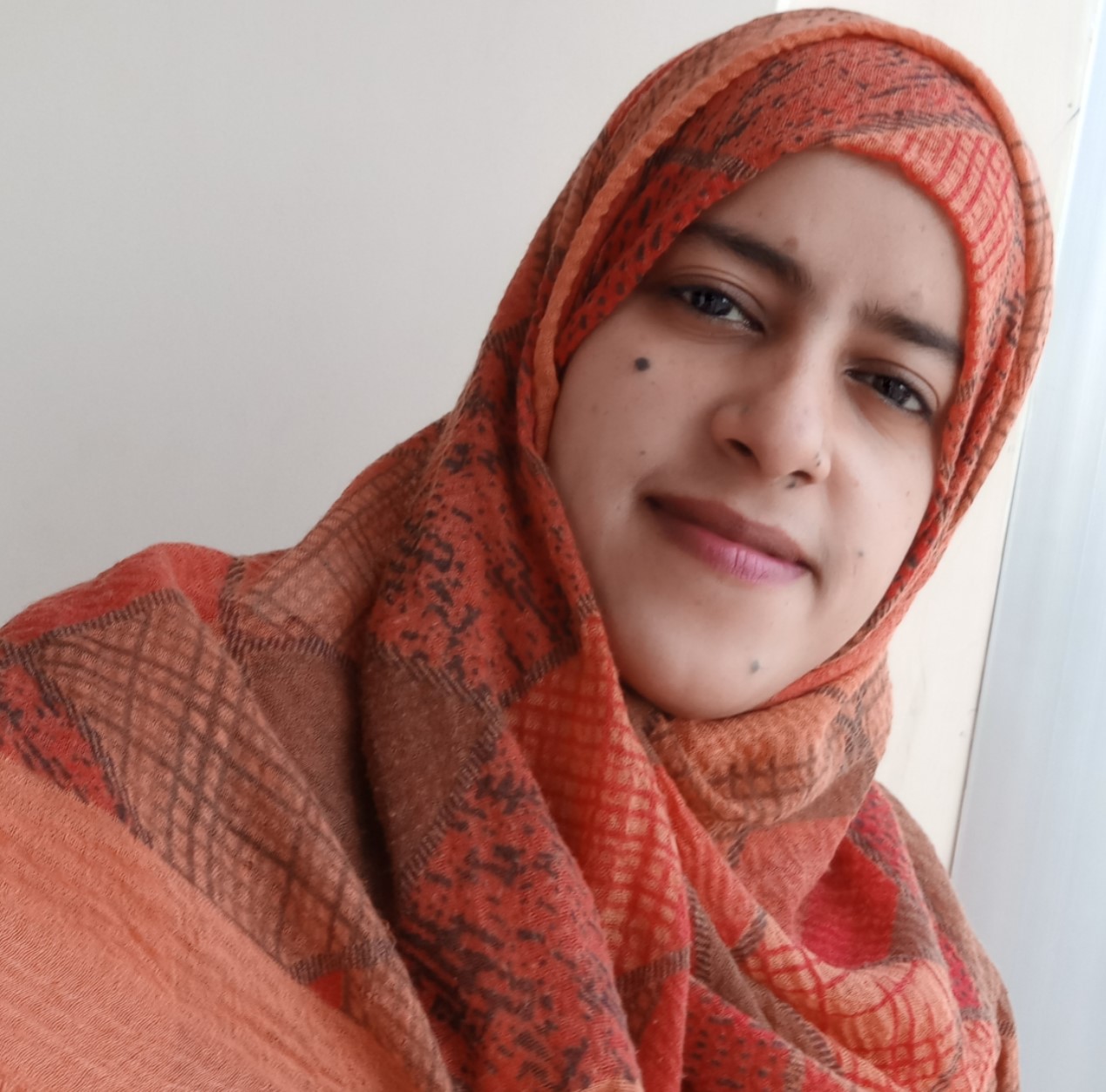 উপস্থাপনায়:
হাজেরা আক্তার 
	     সহকারী শিক্ষক  
রহিমদি সরঃ প্রাথমিক বিদ্যালয়।  
	      সদর,নরসিংদি।
পাঠ পরিচিতি
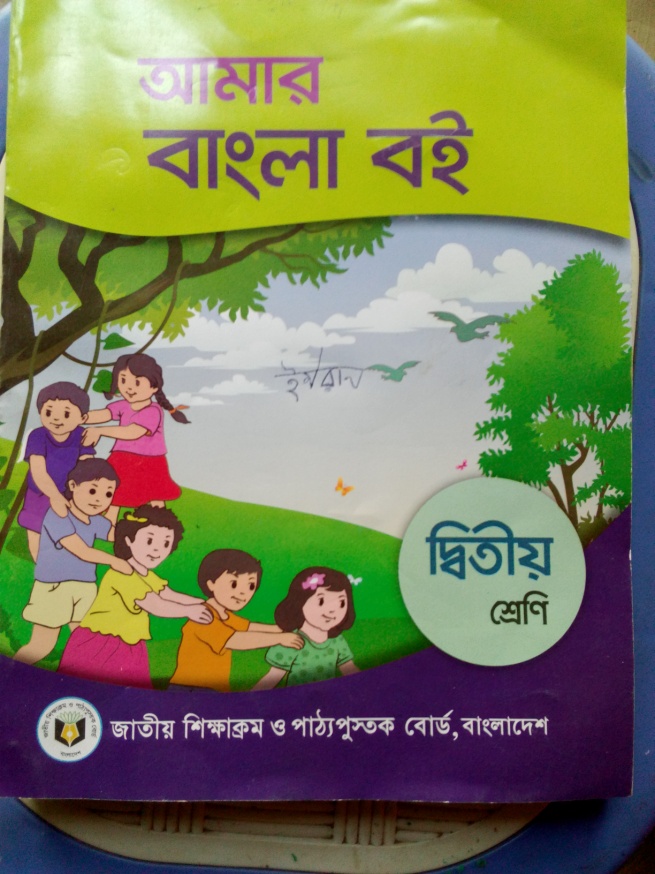 শ্রেণিঃ দ্বিতীয়
বিষয়ঃ  বাংলা
পাঠ শিরোনামঃ  নানা রঙের ফুলফল।
পাঠ্যাংশঃ সূর্যমুখী----------খুব সুন্দর।
চলো সবাই দেশের গানের ১টি ভিডিও দেখি
ভিডিও তে তোমরা কি কি দেখলে?
ফুলগুলোর নাম বলি।
এগুলো কি রঙের ফুল?
হলুদ রঙের ফুল
গাঁদা
সূর্যমুখী
তোমরা কী বলতে পারবে-
আজকে আমরা কী পড়ব?
নানা রঙের ফুলফল
পাঠ্যাংশঃ সূর্যমুখী----------খুব সুন্দর।
শিখন ফল
শোনাঃ ৩.২.১.  পরিচিত ফুল সম্পর্কে শুনে বুঝতে পারবে।
বলাঃ   ২.৬.১.   পরিচিত ফুল সম্পর্কে বর্ণনা করতে পারবে।
পড়াঃ   ২.৬.১.   পরিচিত ফুল সম্পর্কে পড়ে বুঝতে পারবে।
লেখাঃ  ২.৪.১.   পরিচিত ফুল সম্পর্কে লিখতে পারবে।
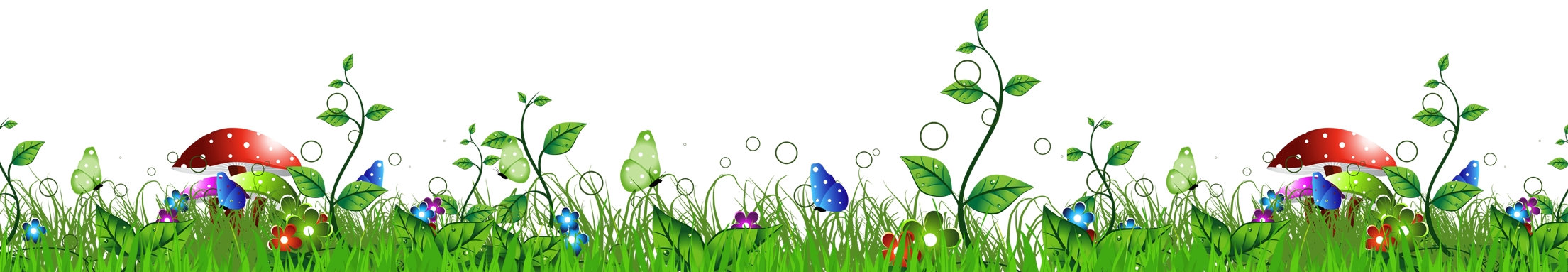 বলতো এখানে কী দেখতে পাচ্ছ ?
নানা রঙের ফুলের ছবি
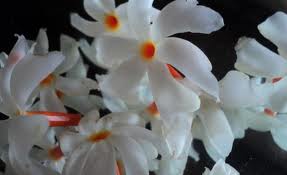 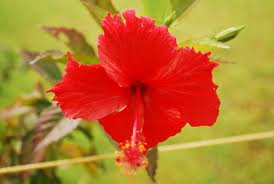 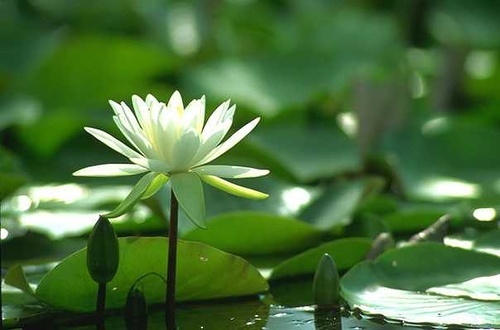 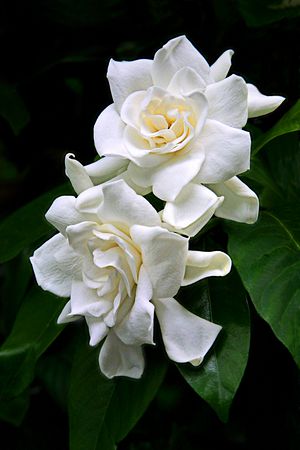 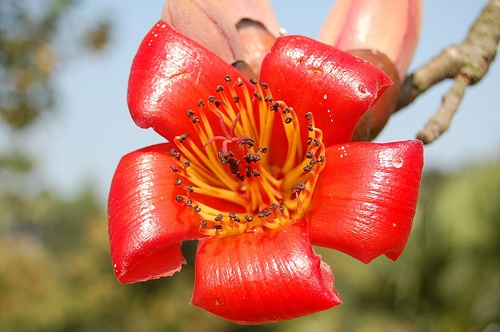 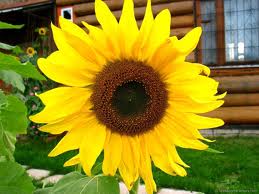 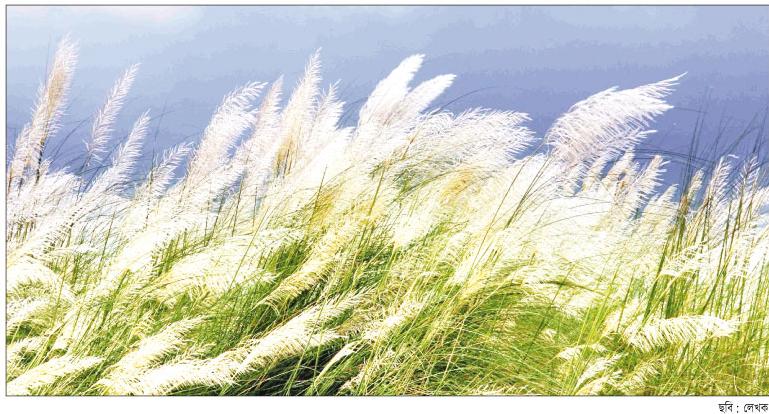 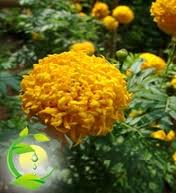 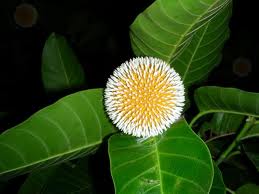 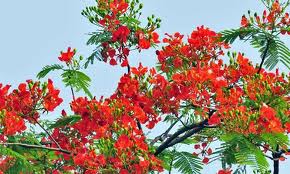 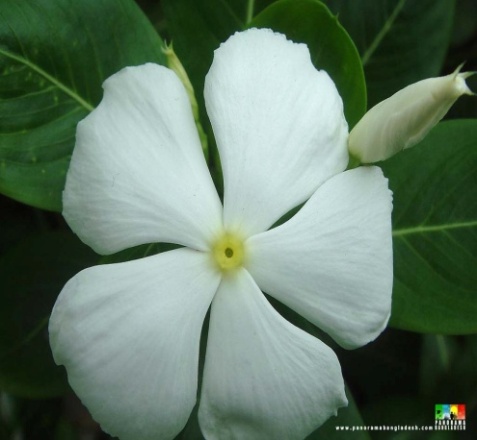 কলাবতী ফুল কী কী রঙের হয়?
এই ফুলের নাম কী ?
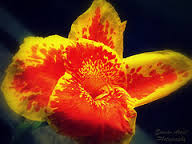 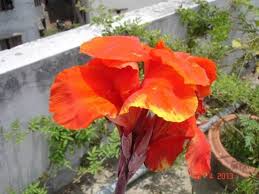 কলাবতী ফুল
কলাবতী ফুল নানা রঙের হয়।
জবা ফুল কী কী রঙের হয়?
এই ফুলগুলোর নাম কী ?
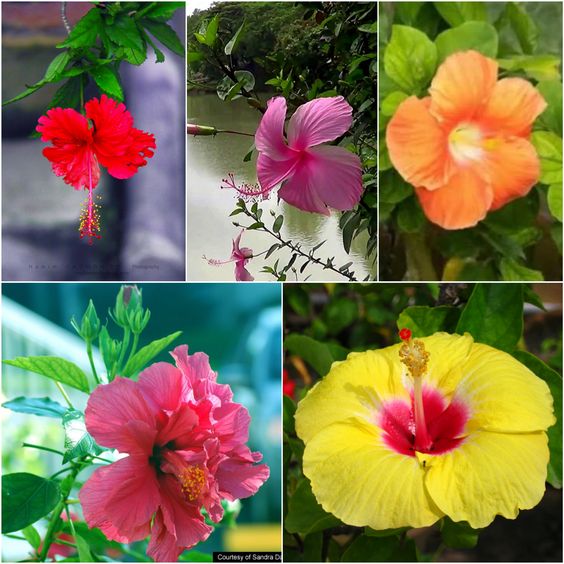 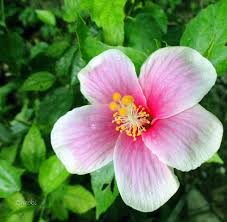 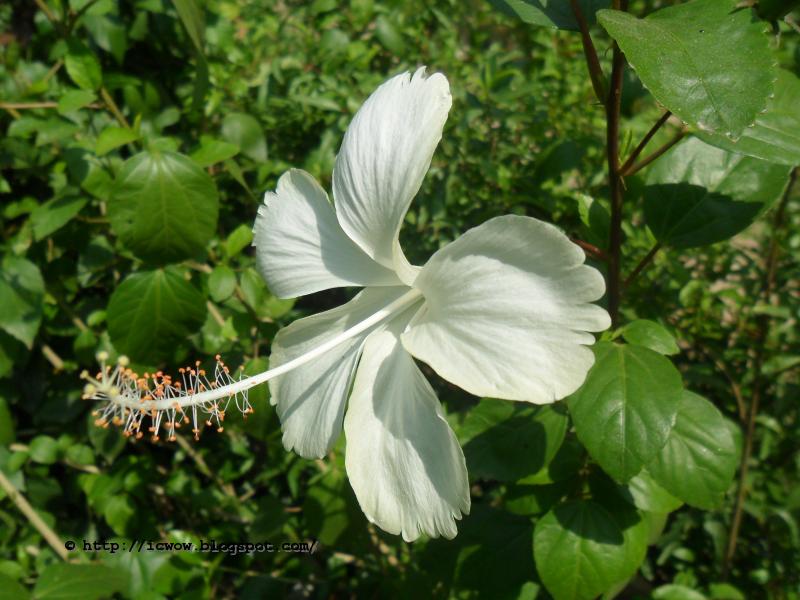 জবা ফুল
জবা ফুলও নানা রঙের হয়।
কদমফুল কী রঙের হয় ?
বলতো এগুলো কী ফুল?
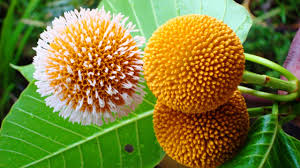 কদমফুল
কদমফুল হলুদ রঙের হয়
সবুজ পাতার ভিতর নরম ছোট ছোট বলের মতো।
এই ফুলের কী গন্ধ আছে ?
এগুলো কি ফুল?
দোলনচাঁপা কী রঙের হয় ?
দোলনচাঁপা দেখতে কেমন ?
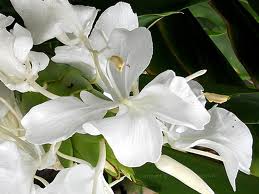 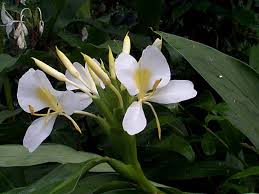 দোলনচাঁপা সাদা রঙের হয়
দোলনচাঁপার চারটি সাদা পাপড়ি। ঠিক যেন একটি প্রজাপতি।
হ্যাঁ, এই ফুলের মিষ্টি গন্ধ আছে ?
দোলনচাঁপা
শাপলা ফুল কোথায় ফোটে?
এগুলো কী ফুল?
শাপলা ফুল কী রঙের হয় ?
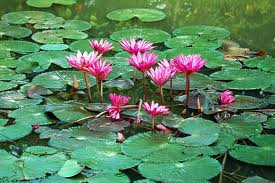 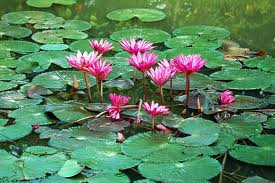 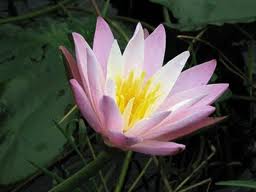 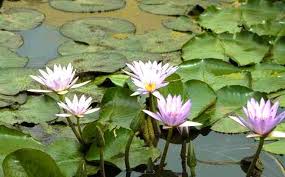 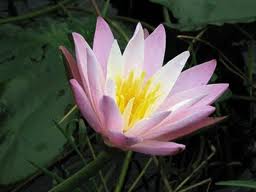 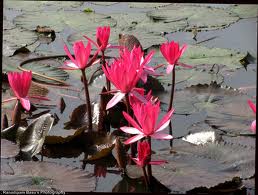 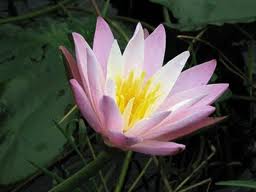 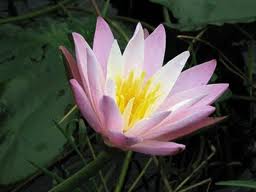 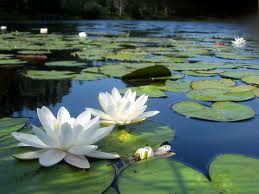 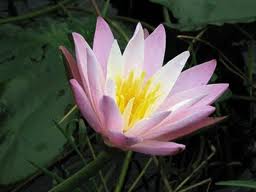 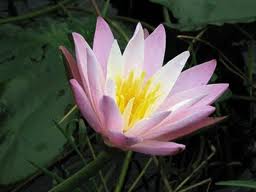 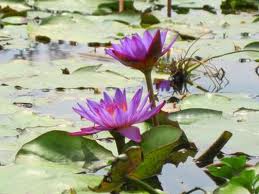 বিলে ঝিলে ফোটে শত শত শাপলা।
শাপলা ফুল
সাদা, লাল ও বিভিন্ন রঙের শাপলা হয়।
বইয়ের সাথে সমন্বয়
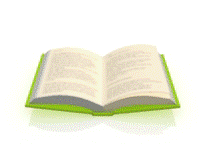 বইয়ের ২৮ নং পৃষ্ঠা খুলে পড়ি।
শব্দগুলোর অর্থ জেনে নিই ও বাক্য শিখি।
নরম
তুলতুলে
কদম ফুল নরম বলের মত হয়।
ফুলের মূল অংশ।
পাপড়ি
দোলনচাঁপার চারটি সাদা পাপড়ি।
যুক্তবর্ণগুলো  ভেঙে লিখি
প্র
প্রজাপতি
প
র-ফলা
অন্য
ন্য
ন
য-ফলা
ন্দ
সুন্দর
দ
ন
র্য
সূর্যমুখী
য
রেফ –(˝)
দলীয় কাজ
কদমফুল দেখতে কেমন?
হলুদ দল
সবুজ দল
হলুদ রঙের ২টি ফুলের নাম লিখ।
নীল দল
কী কী রঙের শাপলা হয় লিখ।
মূল্যায়ন
নিচের ছকে কোনটি কী রঙের ফুল লিখ।
জবা , সূর্যমুখী , কৃষ্ণচূড়া , শিমুল , হাসনাহেনা , পলাশ , কাশ , গন্ধরাজ , শাপলা , কামিনী , দোলনচাঁপা , শিউলি , টগর , গাঁদা।
ধন্যবাদ